BÀI 28: LUYỆN TẬP CHUNG
TIẾT 2
S
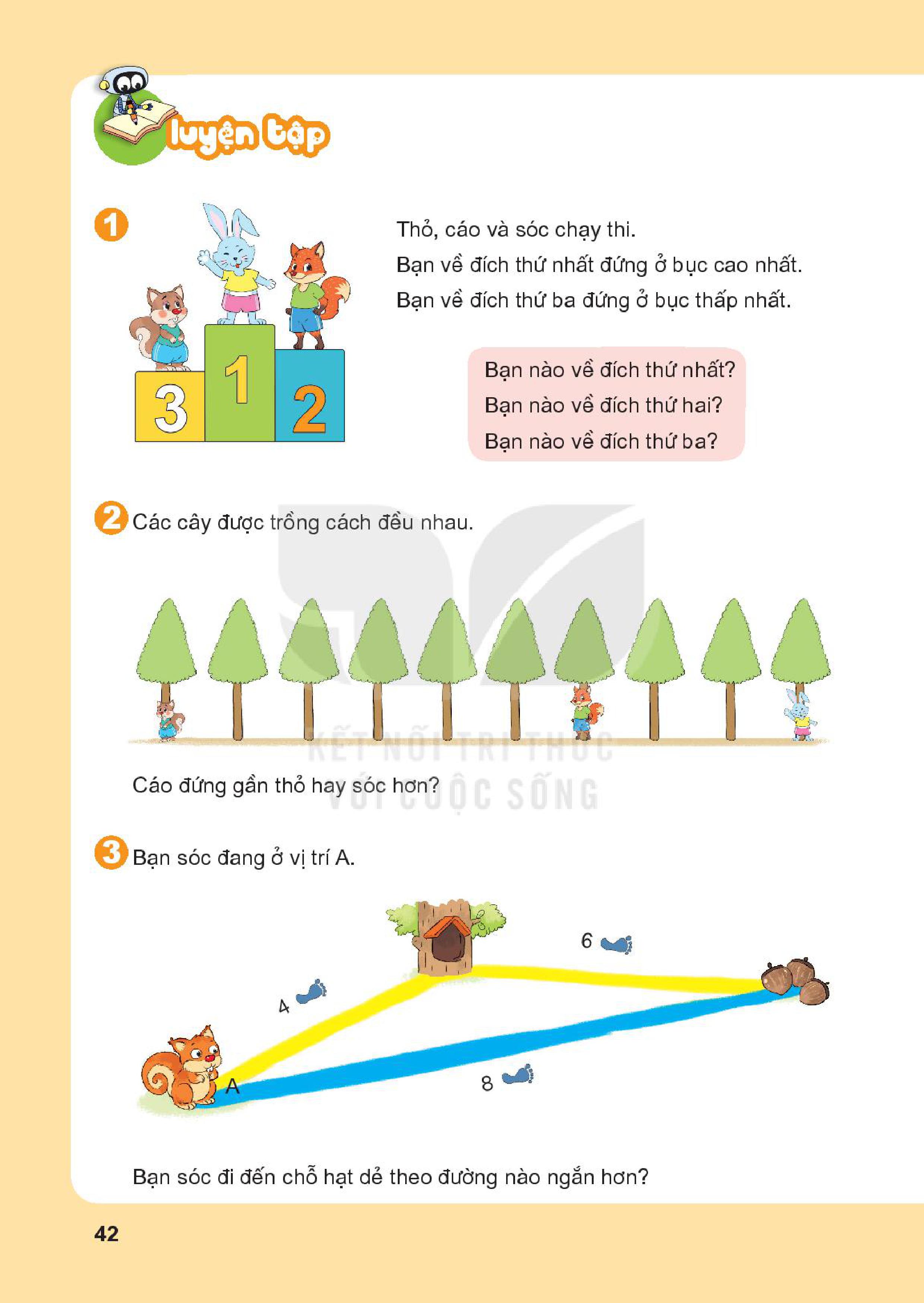 Bạn nào  về đích thứ nhất?
Bạn nào  về đích thứ hai?
Bạn  nào  về đích thứ ba?
thỏ
cáo
sóc
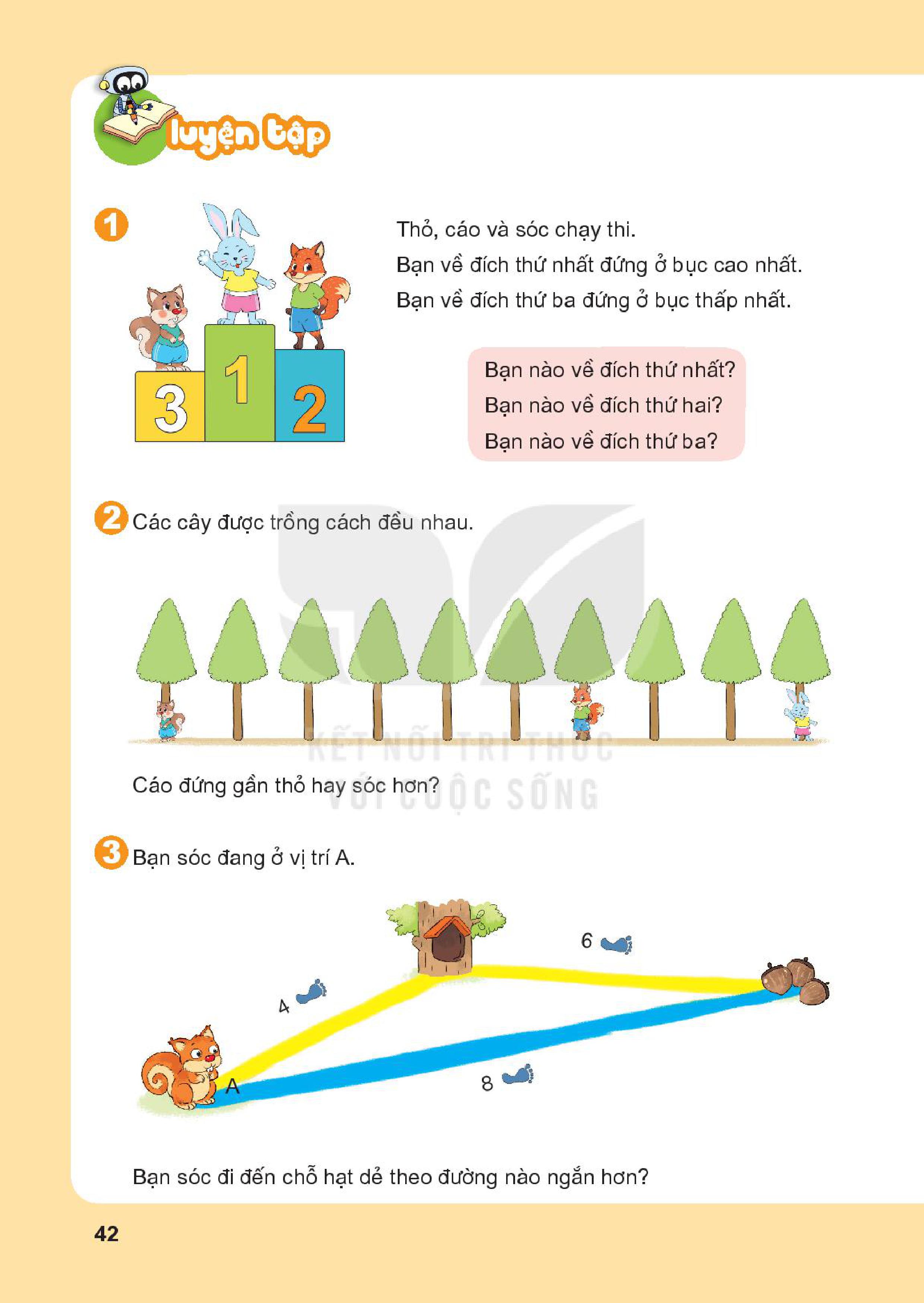 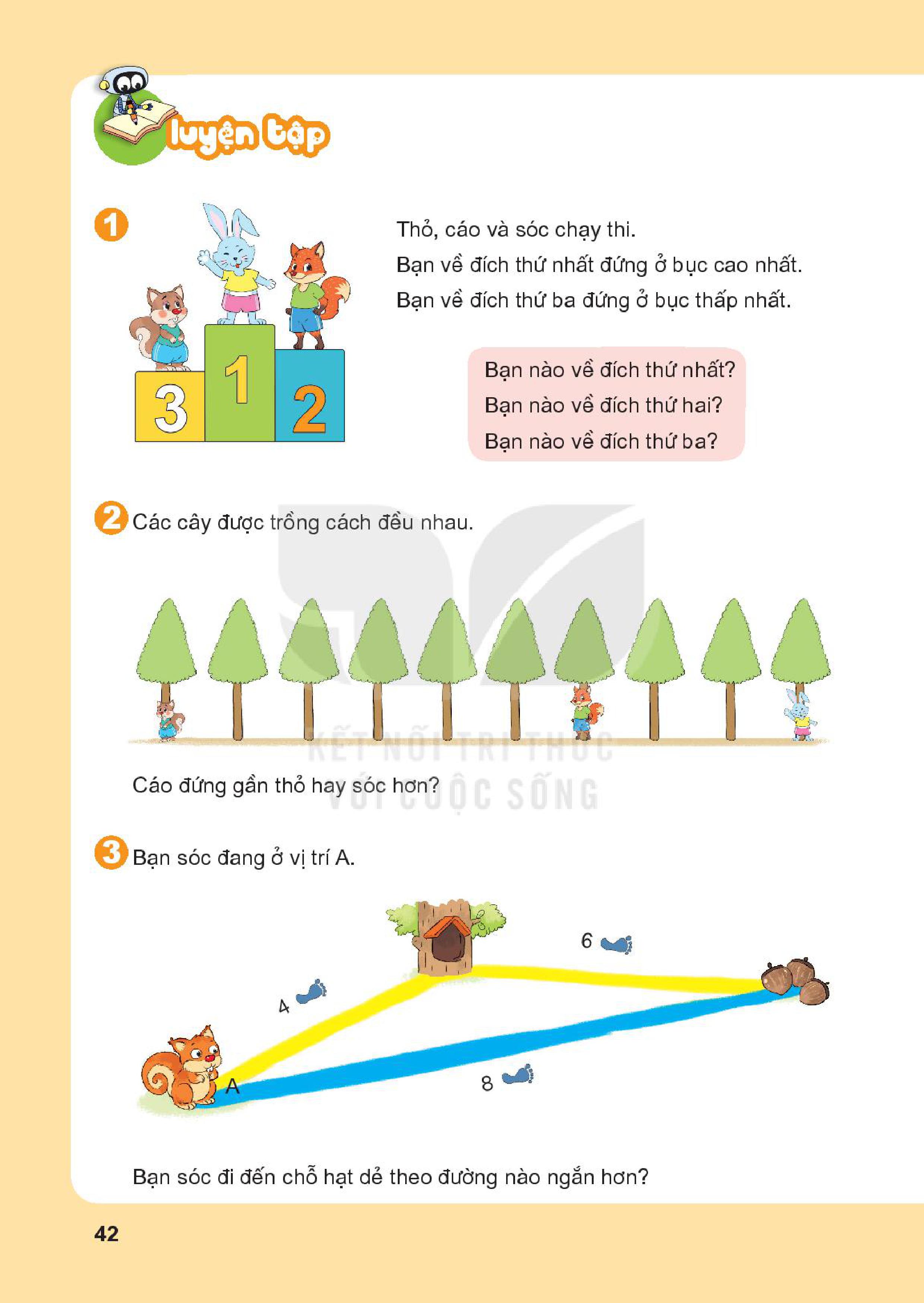 Bạn sóc đi đến chỗ hạt dẻ theo đường nào ngắn hơn?
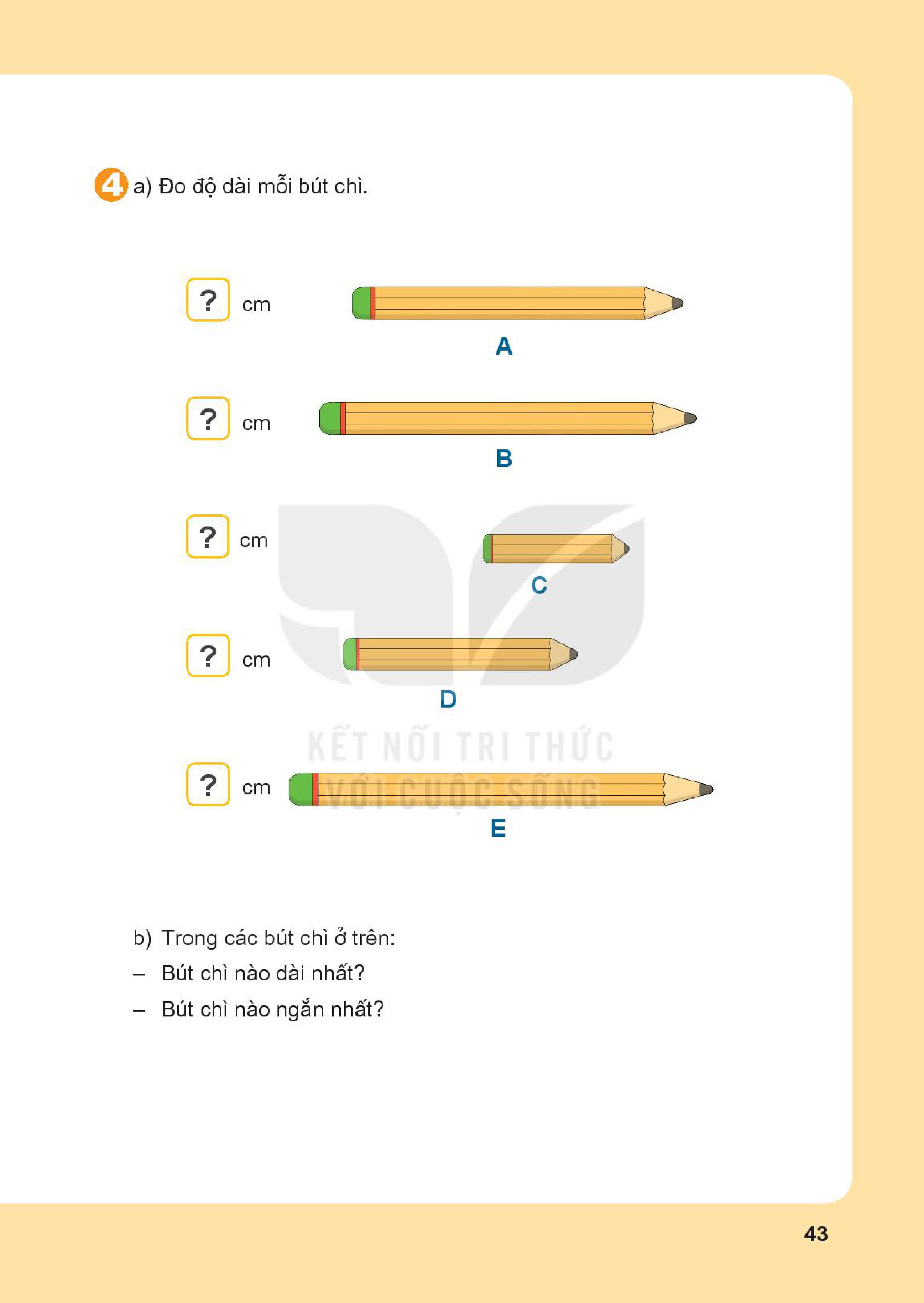 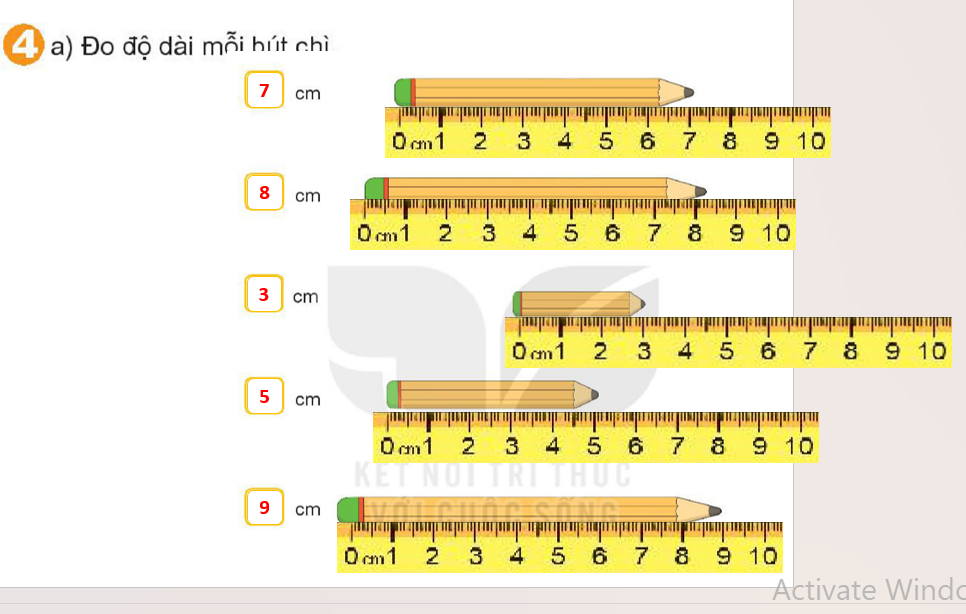 b) Trong các bút chì ở trên:
Bút chì nào dài nhất?



Bút chì nào ngắn nhất?
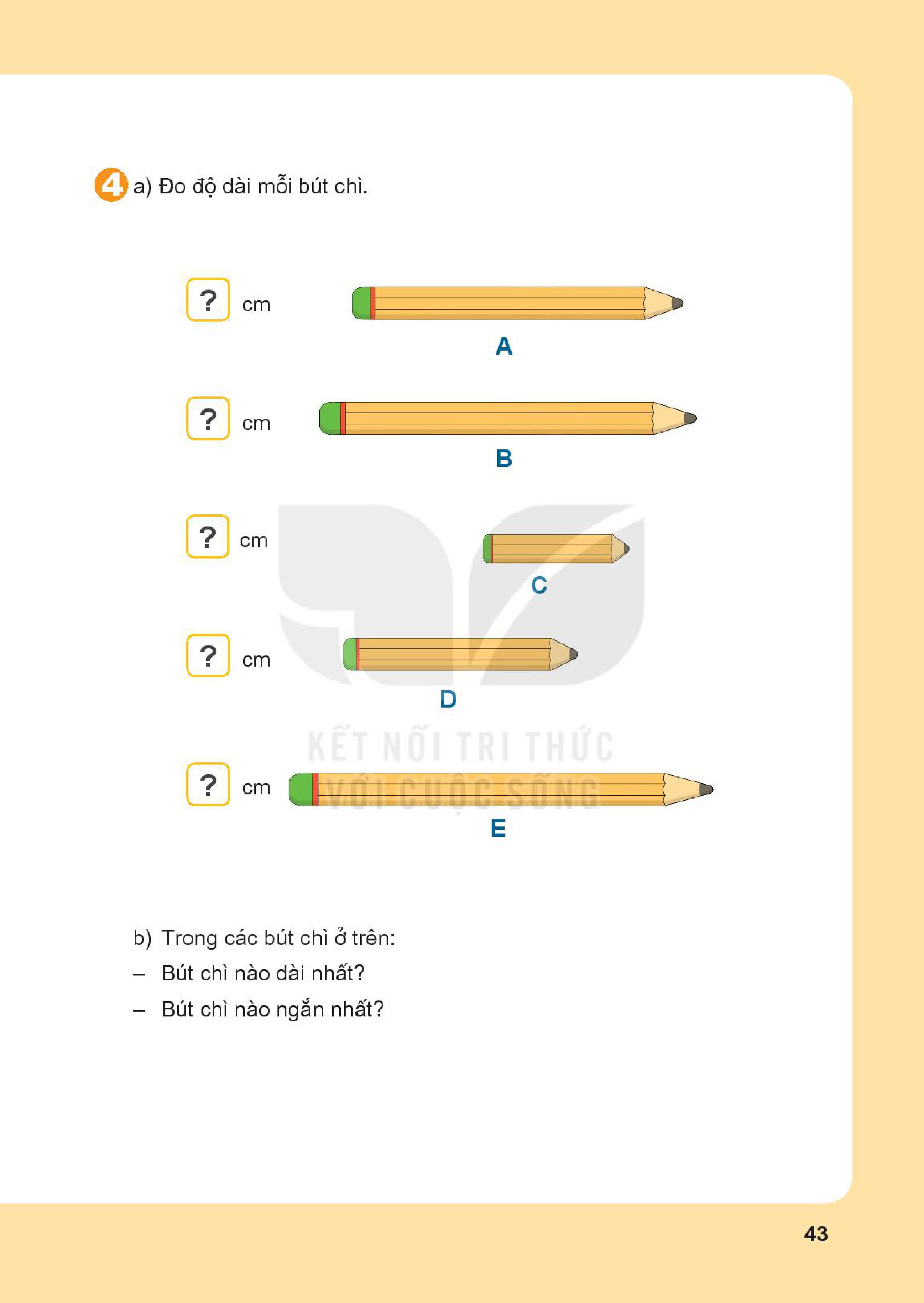 7
8
Bút chì B dài nhất.
3
5
Bút chì C ngắn nhất.
9
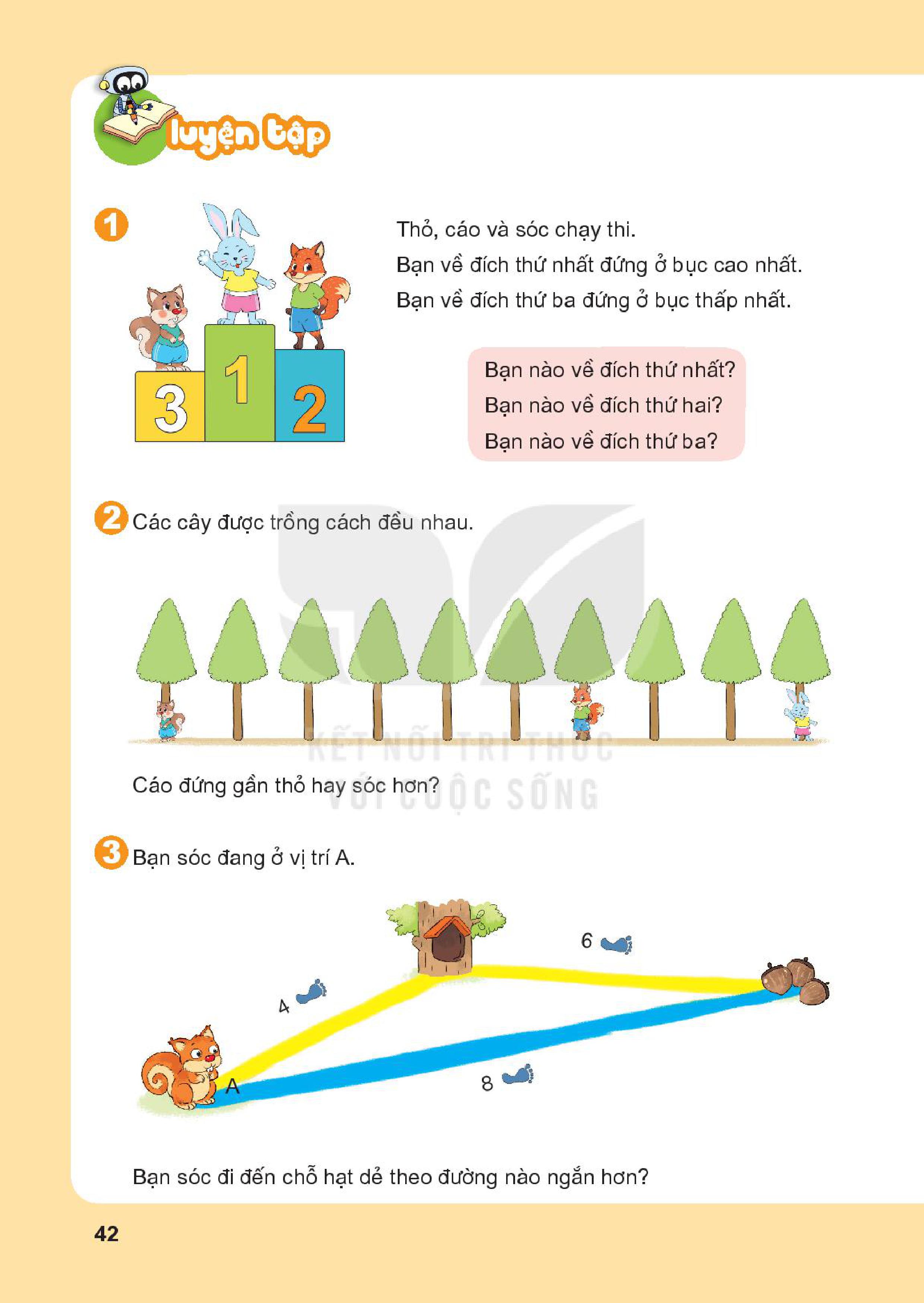 Cáo đứng gần thỏ hay sóc hơn?
A
A.  Cáo đứng gần thỏ hơn
1
2
3
4
5
B.  Sóc đứng gần thỏ hơn
Hết giờ
Thời gian:
C. Cả hai đều đứng gần thỏ
THANK 
YOU!